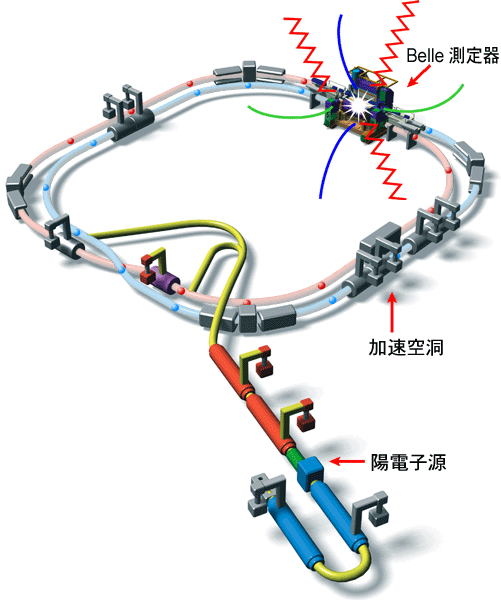 Belle detector
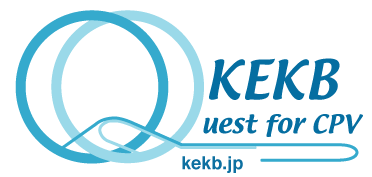 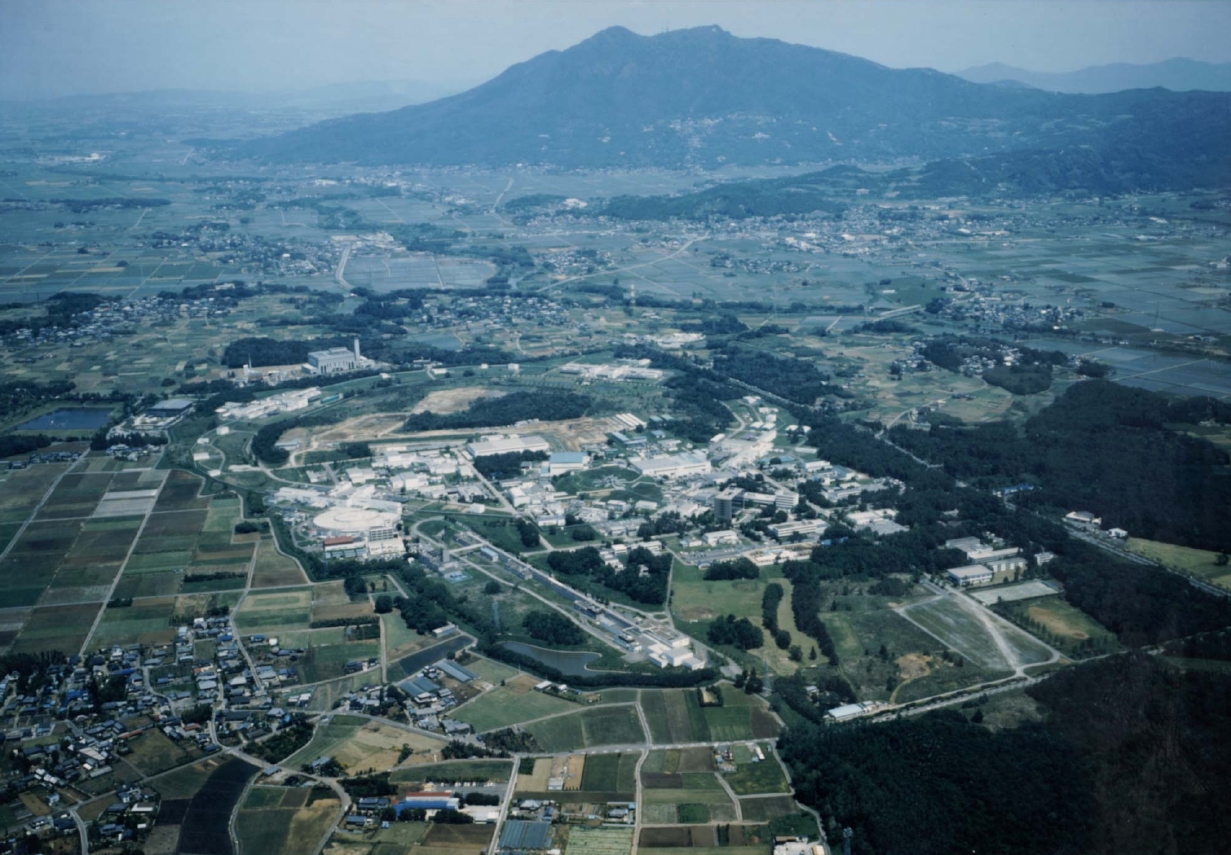 Mt. Tsukuba
Ares RF 
cavity
KEKB
Belle
e+ source
~ 1 km in diameter
Belle实验  2008诺贝尔奖[小林-益川]
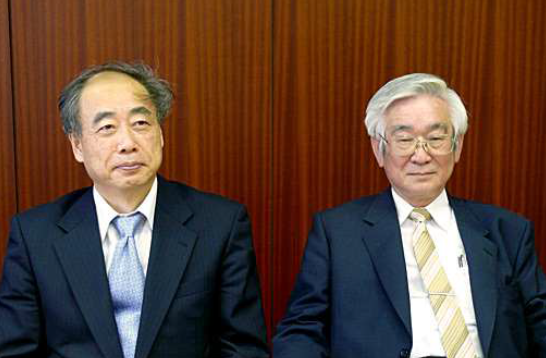 SCC RF(HER)
亮度世界纪录: 
L = 2.1 x 1034/cm2/sec
ARES(LER)
8 x 3.5 GeV 
22 mrad crossing
1999-2010
1014/fb
The KEKB Collider
1
[Speaker Notes: Here is a nice picture of the KEK Laboratory, with the sacred Mt. Tsukuba in the background.]
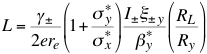 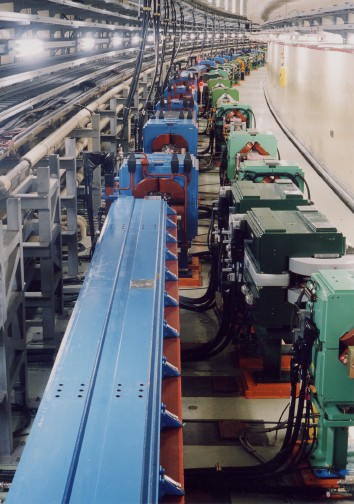 2010年起加速器升级为SuperKEKB
Colliding bunches
e+ 4 GeV 3.6A
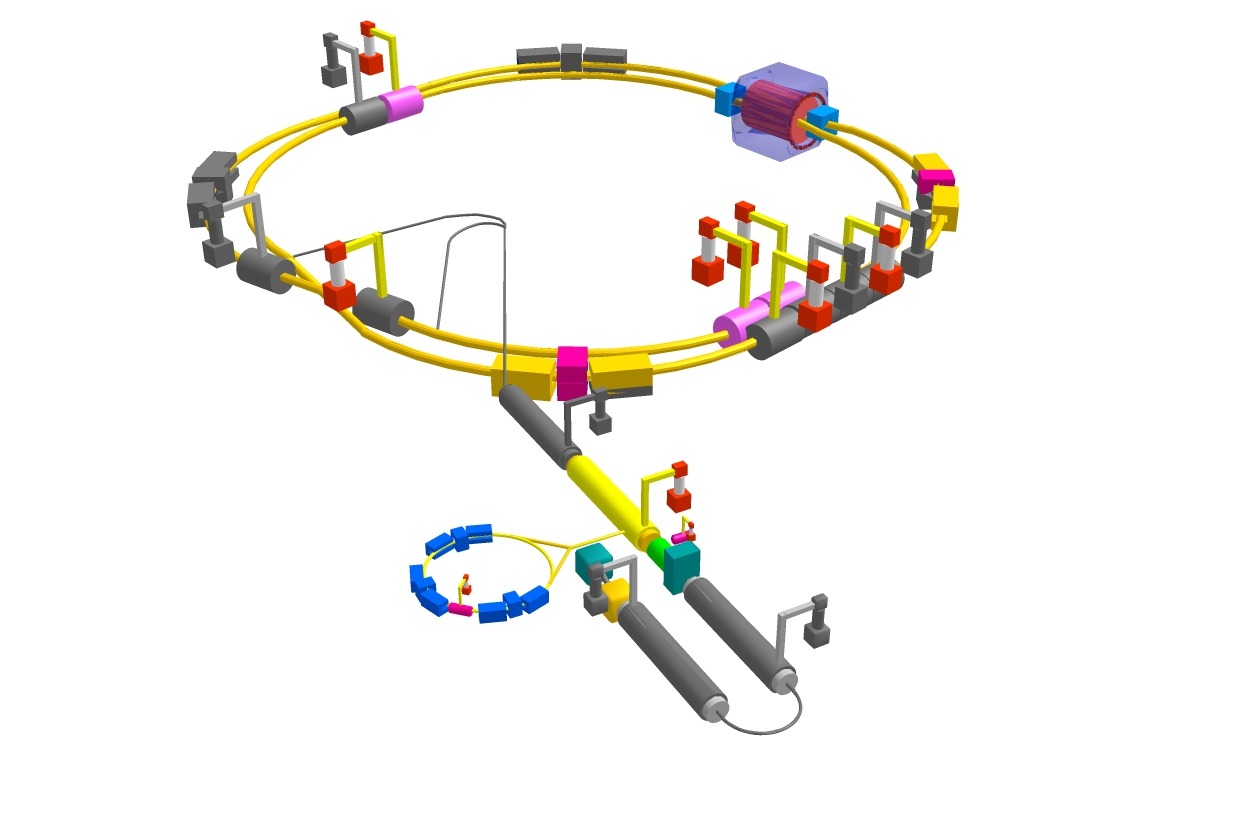 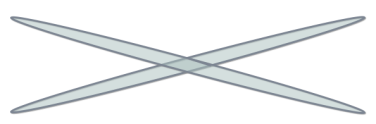 Grey is recycled, colored is new
Belle II
New IR
New superconducting / permanent final focusing quads near the IP
e- 7 GeV 2.6A
New beam pipe
& bellows
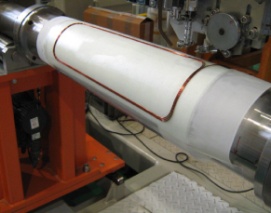 Replace short  dipoles with longer ones (LER)
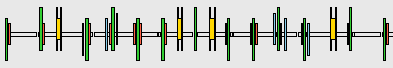 Add / modify RF systems for higher beam current
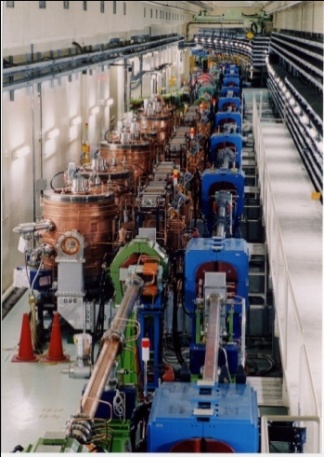 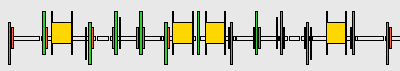 Low emittance positrons to inject
Positron source
Redesign the lattices of HER & LER to squeeze the emittance
New positron target / capture section
Damping ring
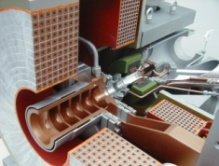 TiN-coated beam pipe with antechambers
Low emittance gun
Low emittance electrons to inject
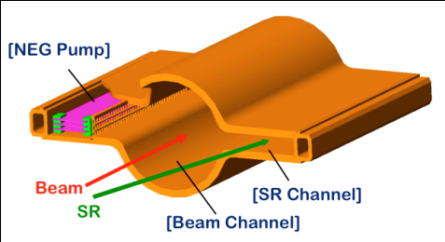 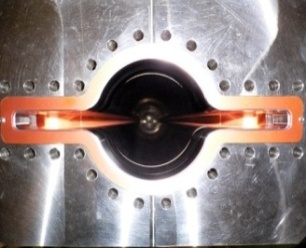 Target: L = 8x1035/cm2/s
2
Belle II 探测器升级 [高计数率、高本底、高辐照]
RPC m & KL counter: 
scintillator + Si-PM 
for end-caps
7.4 m
CsI(Tl) EM calorimeter: 
waveform sampling 
electronics
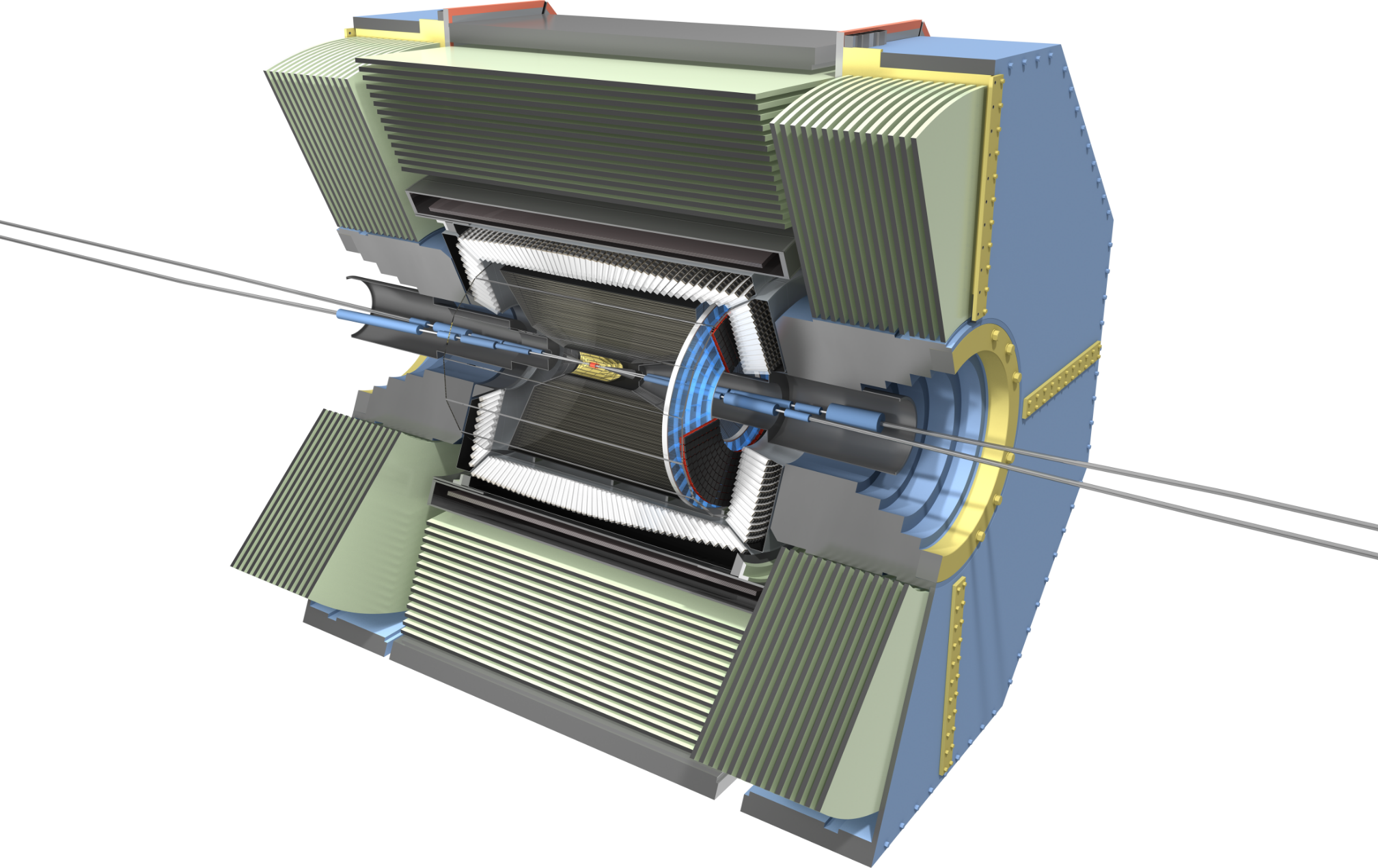 3.3 m
1.5 m
Beryllium beam pipe
2cm diameter,
QCSR and QCSL
7.1 m
4 layers DSSD  → 
2 layers PXD 
(DEPFET) + 
4 layers DSSD
Time-of-Flight, Aerogel
Cherenkov Counter →
   Time-of-Propagation counter (barrel),  
    proximity focusing Aerogel RICH (forward)
Central Drift Chamber: 
smaller cell size, 
long lever arm, fast electronics
3
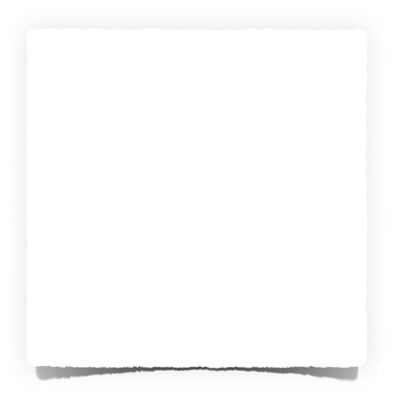 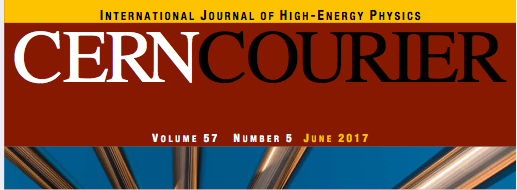 Belle II Milestones
April 11th, 2017, Belle II at IP!
March, 2018, Phase II commissioning
                 first collision very soon!
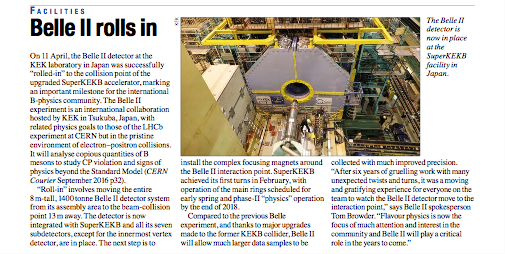 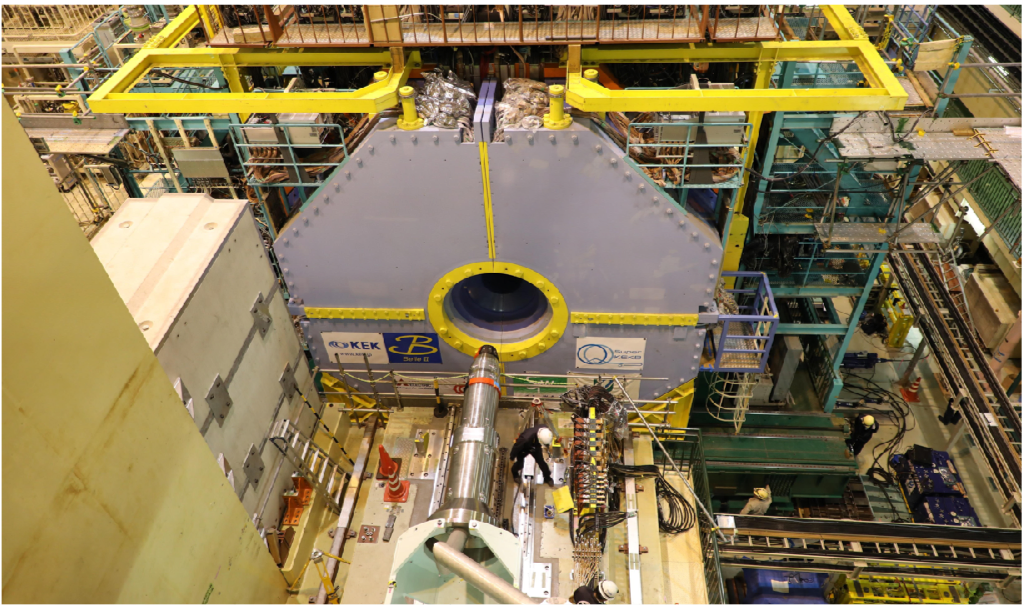 4
[Speaker Notes: we reached on april 11， 2017， the very important milestone of  rolling-in of belle2 in the collision point on the beam line]
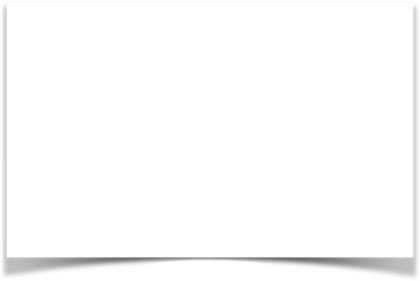 Expected data sample @ full luminosity
SuperKEKB 亮度预期
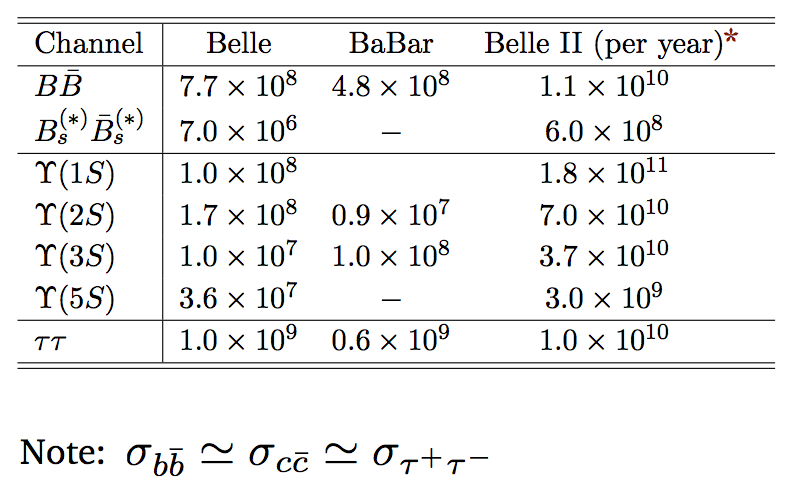 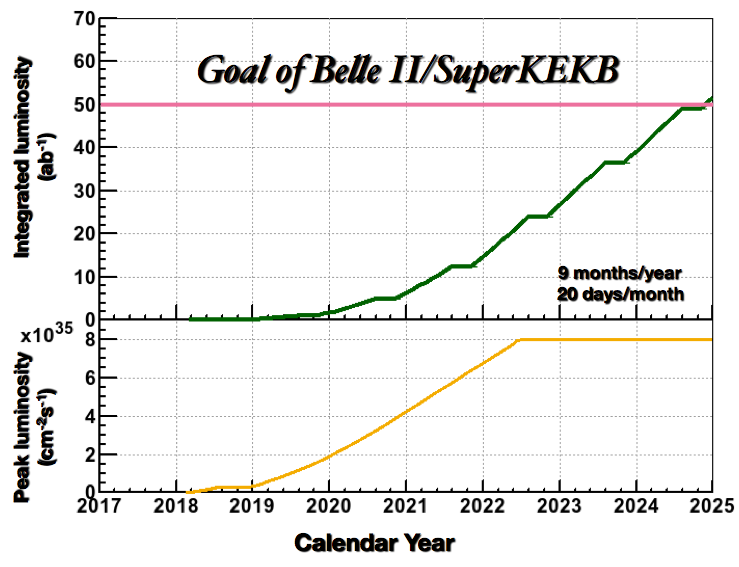 2018年4月对撞，
2019年初物理运行！
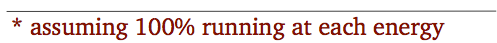 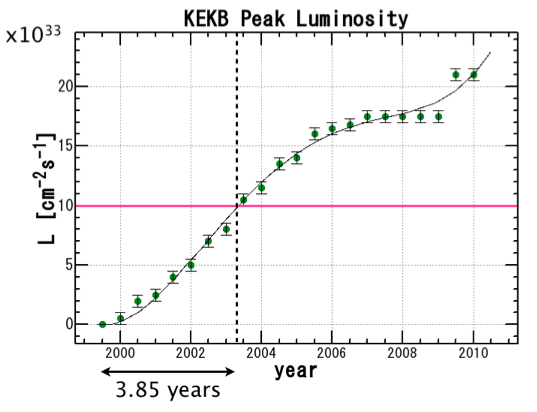 Assumptions:
same commission time to reach design lum. as KEKB
9 months/year running
20 days/month
逐步增加的数据量将逐步提高物理研究的灵敏度！
目标数据量为 Belle 实验的 50-100 倍!
5
[Speaker Notes: The plot on the right shows the luminosity profile of  SuperKEKB, assuming the same commissioning time to reach nominal luminosity as in KEKB, 9 months/year of running time and 20 days/month of physics operations.
With this assumption the goal of 50 ab-1 will be reached in the year 2025.]
Belle II实验关注度较高的热点问题
之前中国组在B的衰变中参与的不多。将来在B物理中对新物理的寻找会投入
更多的资源。竞争程度增加，难度加大，希望得到理论学家的指导！
Past at Belle (only physics!)
DD mixing (PKU, USTC)
XYZ & quarkonium (IHEP)
ISR, continuum production
Two-photon processes
Y(nS) decays
Light hadron spectroscopy (PKU, IHEP)
Two-photon processes
J/psi recoil, double-vector production
B decays
7
Now at Belle
DD mixing (USTC, IHEP)
Heavy flavor (Fudan, BUAA)
Bs decay
B semileptonic decays
XYZ & quarkonium (IHEP, BUAA, Fudan)
ISR, continuum production
Two-photon processes
Y(nS) radiative decays, transitions b, b, …
hadron spectroscopy (BUAA, PKU, IHEP)
Two-photon processes  (’)
Charmed baryons (c), Tcs, Tcc, …
Glueballs, light tetraquarks, …
8
感兴趣的一些问题
欢迎理论学家和实验物理学家的参与和指导！